Военная форма одежды
Одеяние воина считалось признаком его чести и отваги. Одной из первых наград была выдача военной одежды. 
В 1469 г. русские воины - устюжане - за мужество и отвагу получили от Ивана III 
сермяги и бараньи шубы.
Военная форма на Руси XVII века
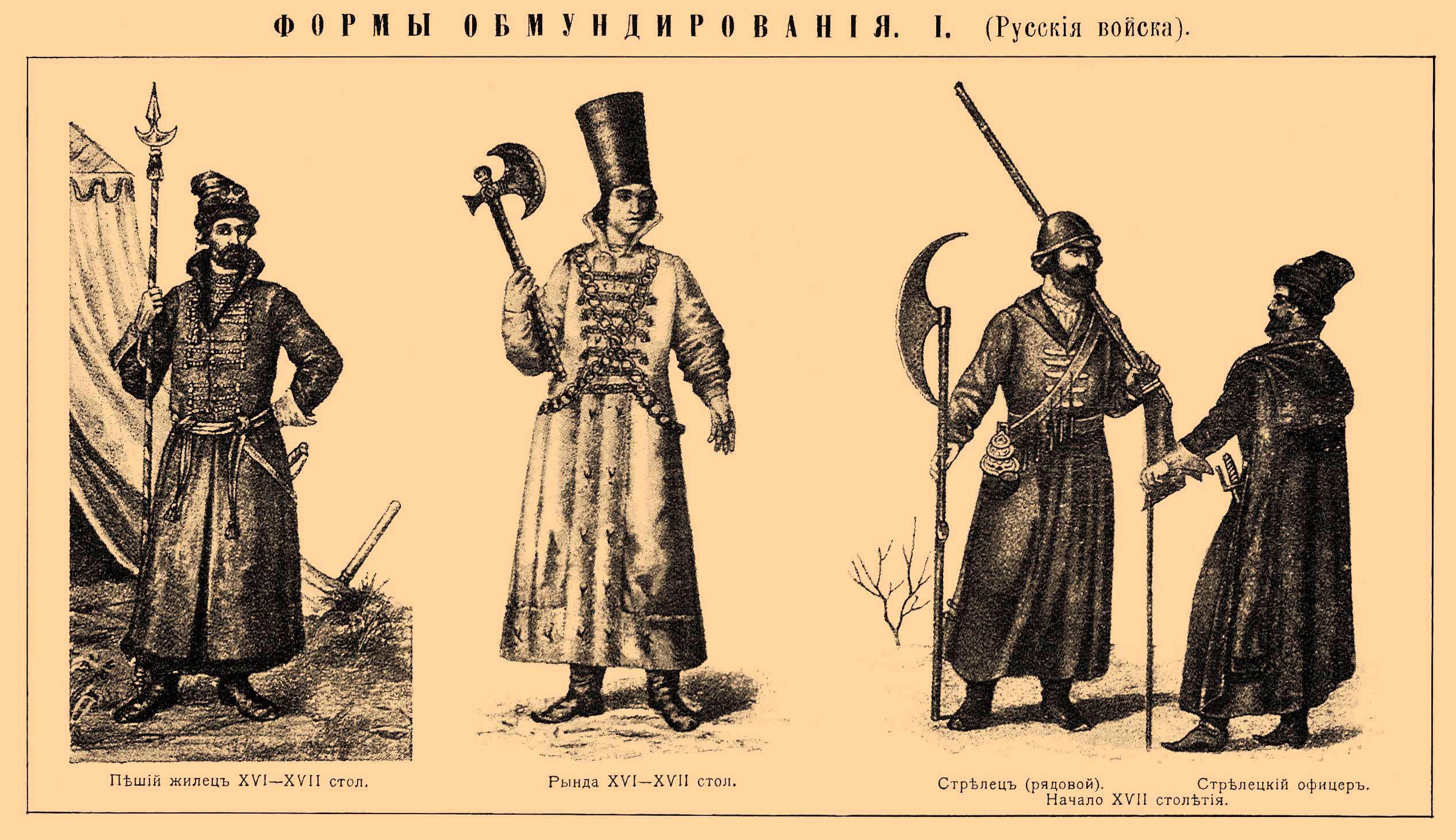 Пеший жилец                        Рында                            Рядовой и офицер 
                                                                                          стрелецкого полка
Военная форма во времена Петра Великого
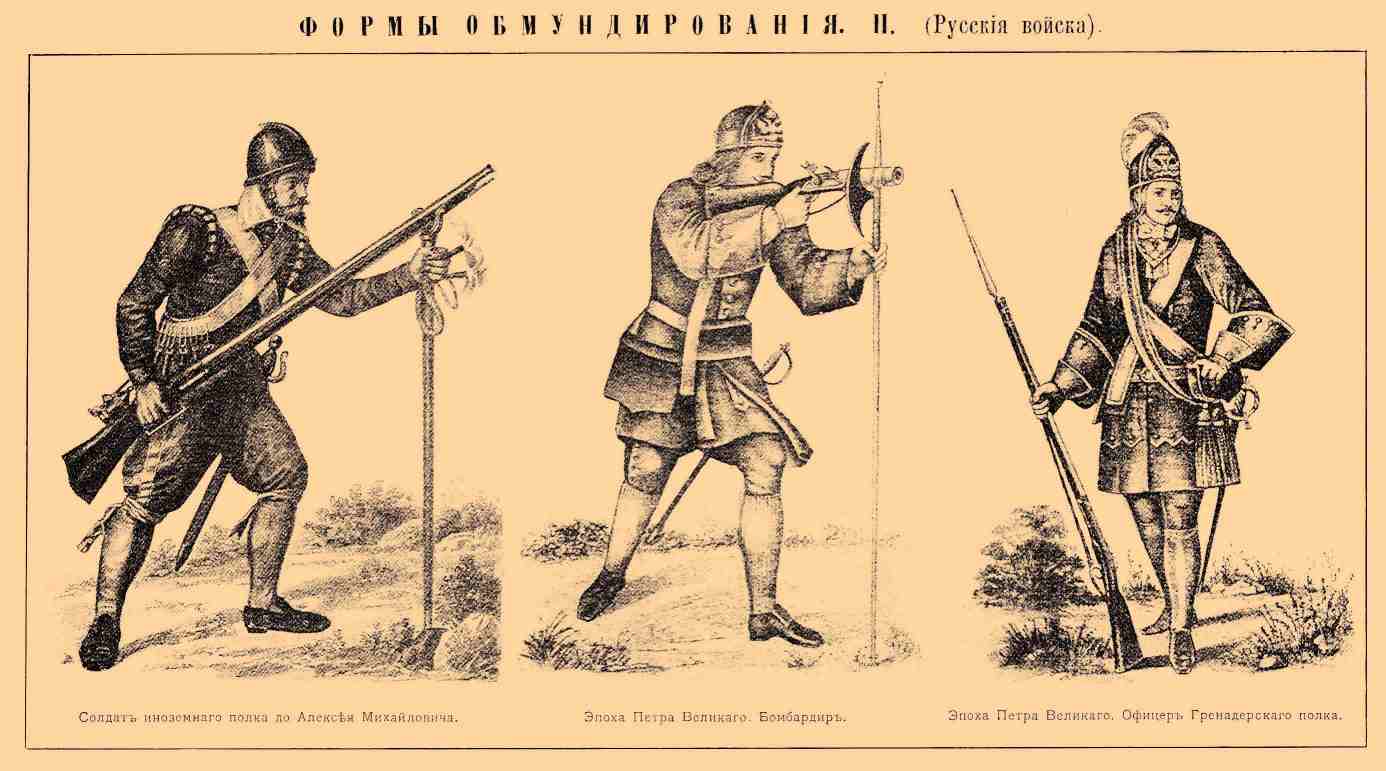 Военная форма  XVIII века
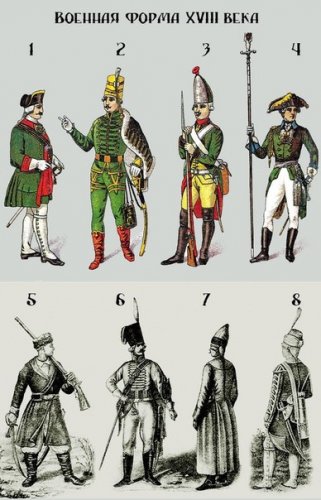 1. Офицер пехотного полка (период правления Анны Иоанновны, 1732-1742 годы).
2. Офицер гусарского полка (период правления Екатерины II, 1776-1782 годы).
3. Гренадер мушкетерского полка (период монархии Павла I, 1797-1801 годы).
4. Офицер егерского полка (период правления императора Павла I, 1796-1801 годы). 
5. Карабинер времен правления Петра III.
6. Унтер-офицер, гусар лейб-гвардии Павла I.
7. Рядовой кирасир
8. Флейтщик Преображенского полка
Военная форма  XIX века
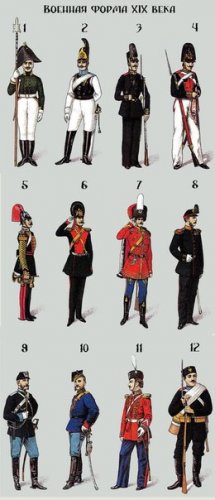 1. Унтер-офицер мушкетерского полка (1802-1803)
2. Рядовой кирасирского полка (1813-1814)
3. Матрос гвардейского экипажа (1826-1856)
4. Рядовой лейб-гвардии Преображенского полка (1826-1856)
5. Трубач лейб-гвардии Драгунского полка.
6. Обер-офицер лейб-гвардии Конно-Гренадерского полка.
7. Обер-офицер лейб-гвардии Гусарского полка.
8. Обер-офицер армейских пехотных полков. 
9. Обер-офицер армейских драгунских полков.
10. Обер-офицер армейских уланских полков.
11. Подхорунжий лейб-гвардии Казачьего полка.
12. Рядовой армейских пехотных полков.
Военная форма  Красной армии
1. Красноармеец и командир (1919)
2. Красноармеец и командир (1922)
3. Красноармеец и командир (1924)
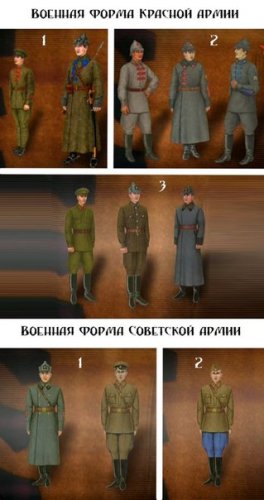 Военная форма  Советской армии
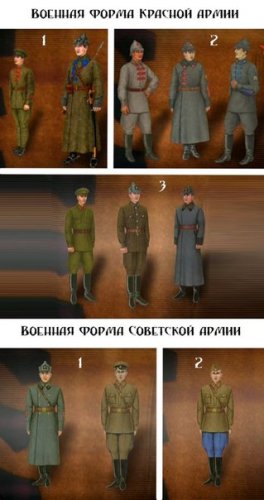 1. Зимняя повседневная одежда начальствующего состава (1934)
2. Ковалерия и конная артеллерия (1934)

Военная форма 
Советской армии (1940)
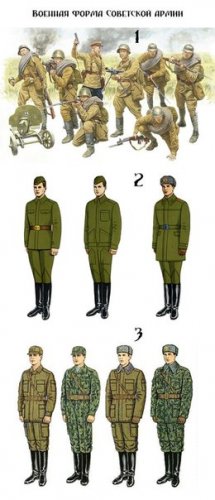 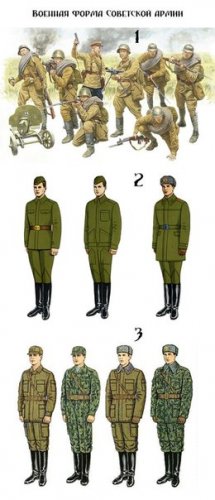 2. Одежда военных строителей (1973)
3. Летняя форма одежды старшин, сержантов и солдат (1986)
Знаки различия военнослужащих - знаки на форменной одежде для обозначения персональных воинских званий, принадлежности к виду ВС, роду войск, спец. войскам, службе.
К знакам различия относятся:
Погоны - наплечные знаки различия военнослужащих, по форме, цвету и оформлению которых различаются виды вооруженных сил, рода войск, службы, а также воинские звания.
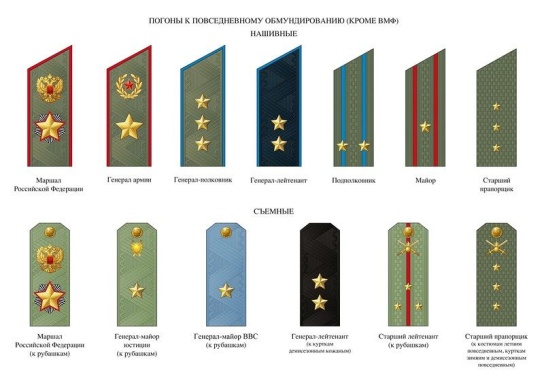 Петлицы - нашивки из цветной материи на воротнике, рукавах, груди форменной одежды.
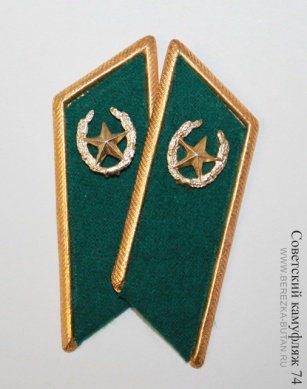 Эполеты -  особые наплечные знаки различия военнослужащих, преимущественно офицеров, генералов и адмиралов, в русской и ряде иностранных армий и флотов.
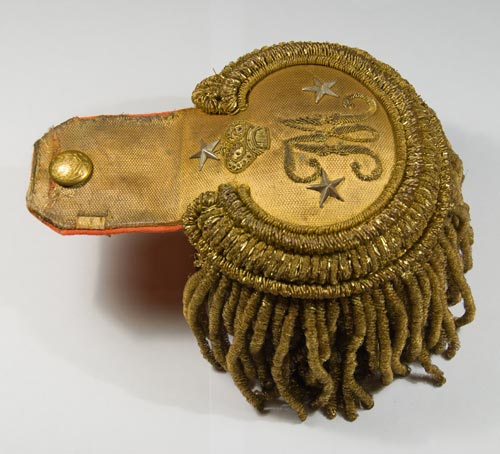 К знакам различия относятся:
Нагрудные и нарукавные знаки 
(нашивки, шевроны)
Шеврон -  (франц. chevron) - нашивка из галунов в виде угла на рукаве (чаще левом) форменной одежды для определения воинских званий во многих армиях, а также для обозначения числа лет сверхсрочной службы, года обучения курсантов, ранения (во время войны: красная или золотая нагрудная полоска) и т. д.
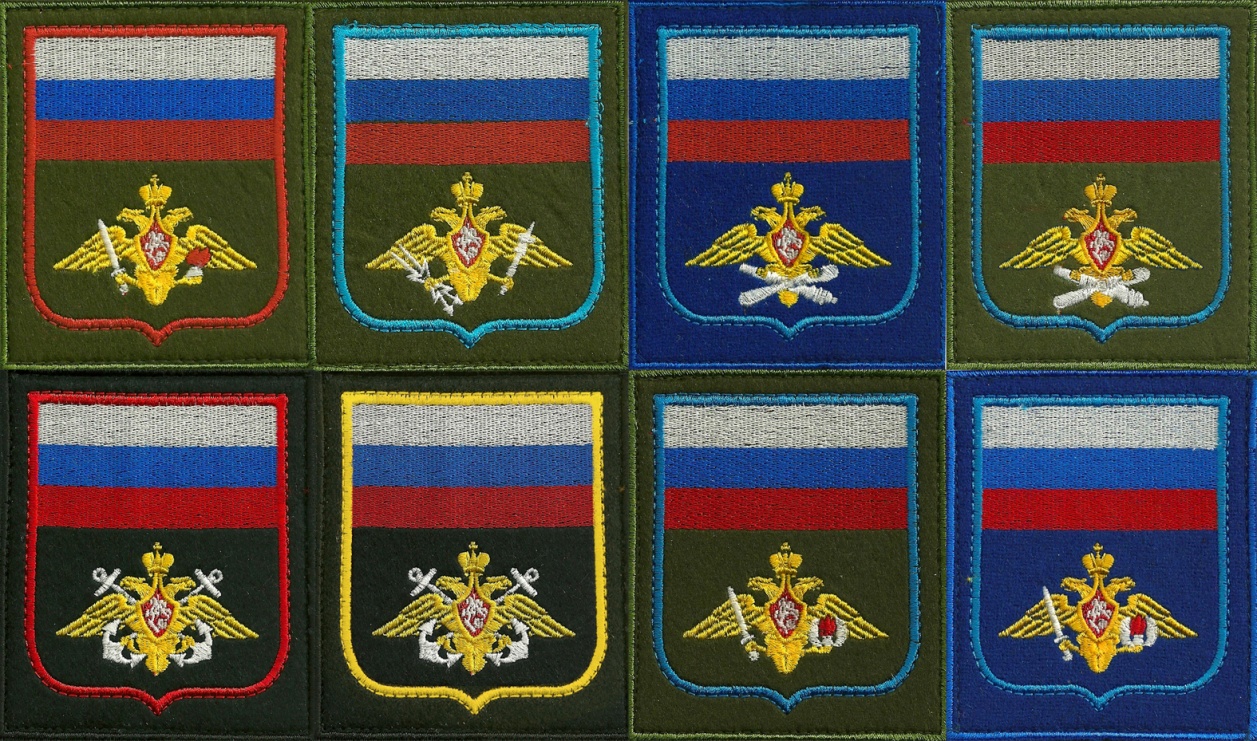 К знакам различия относятся:
Кокарды - отличительный знак установленного образца на форменных головных уборах.
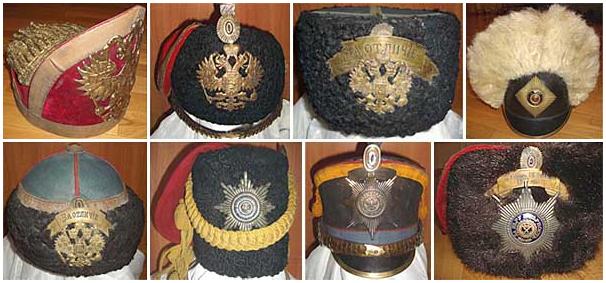 Лампасы - широкие полосы из цветного сукна вдоль боковых швов брюк, отличающиеся от них по цвету; знак различия маршалов, генералов и суворовцев в Советских ВС.
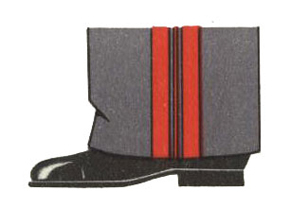 Аксельбант  - плетёный шнур (золотистый, серебристый, цветной) с металлическими наконечниками, пристегиваемый обычно к правому плечу под погоном (эполетом).
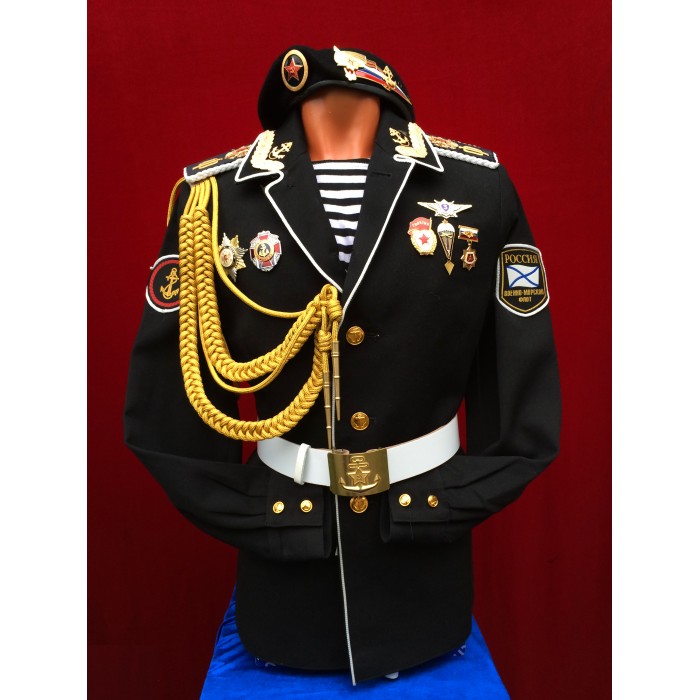 Военная форма  Армии РФ
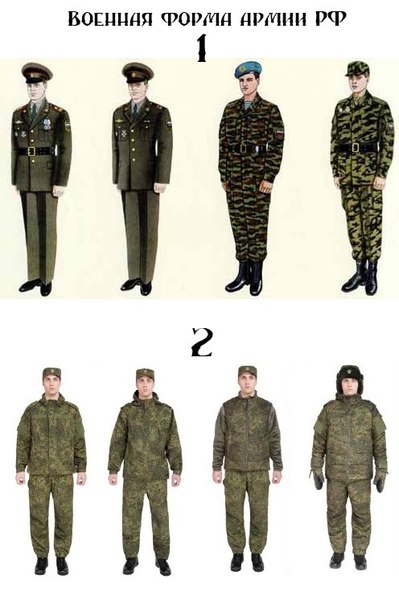 Форма образца 
1990-2000х



2. Образец презентации 2012 года
Существует три разновидности военной формы – парадная, полевая, повседневная.
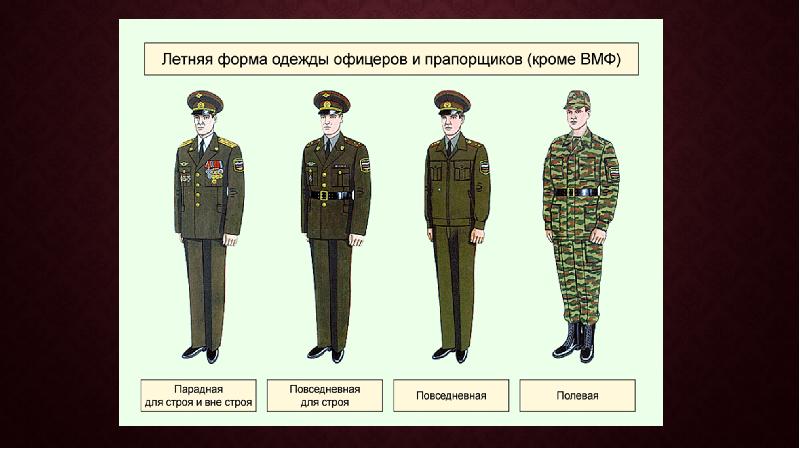 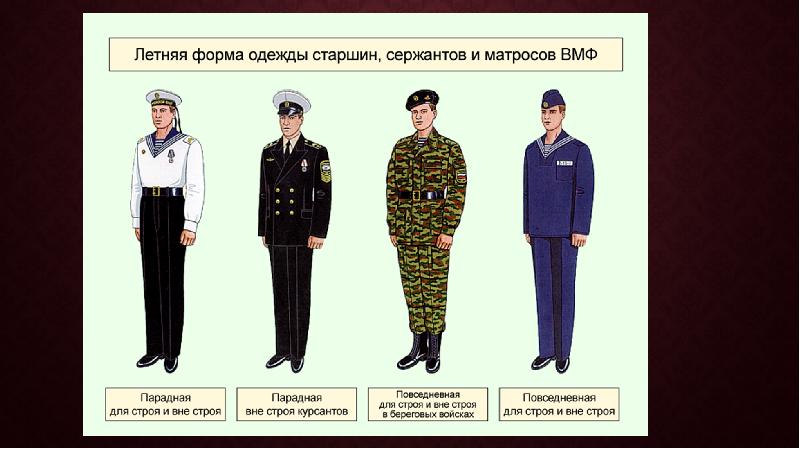 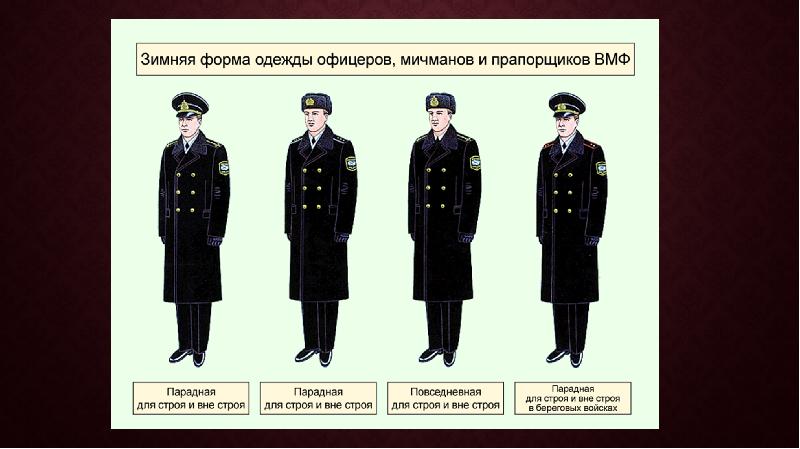 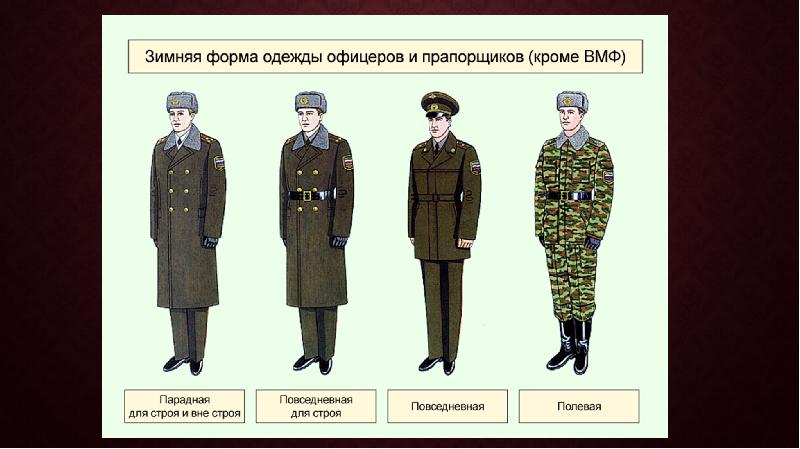 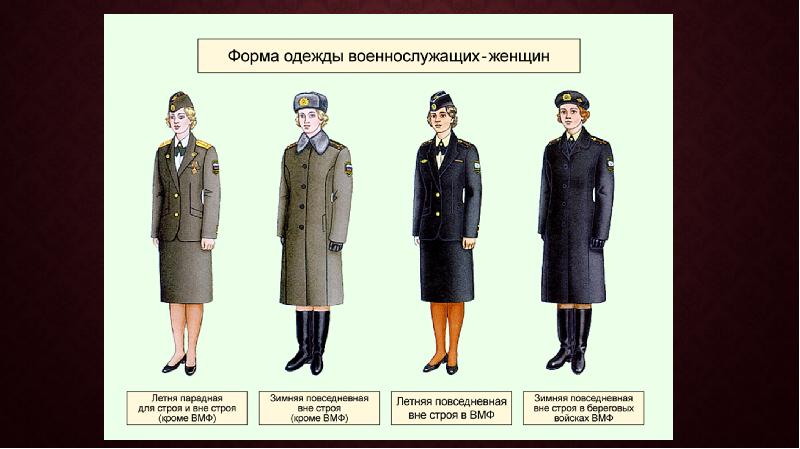 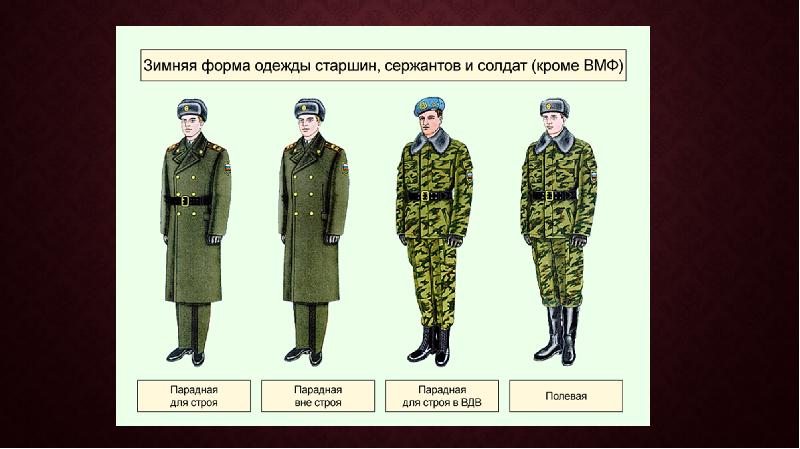 Воинские звания ВС РФ
Погоны неофицерского состава
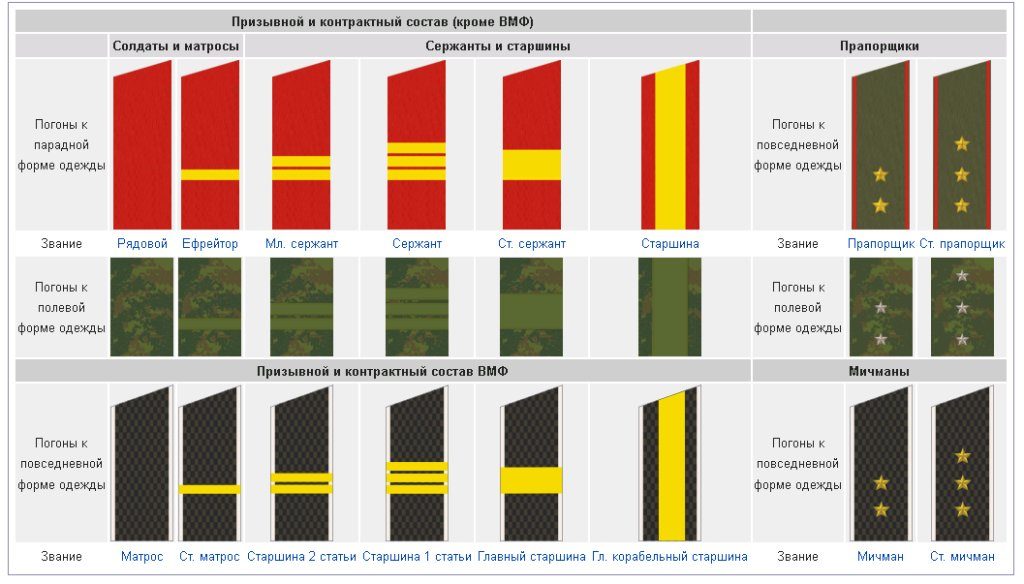 Воинские звания ВС РФ
Младший офицерский состав
Погоны  младшего офицерского состава
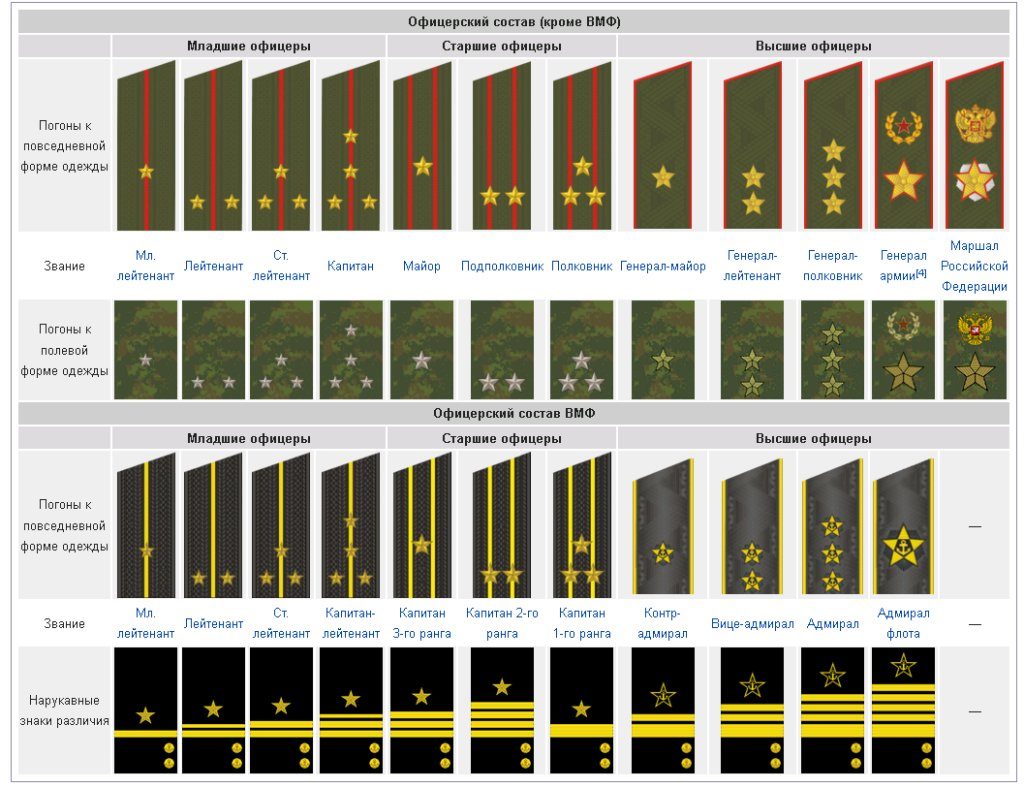 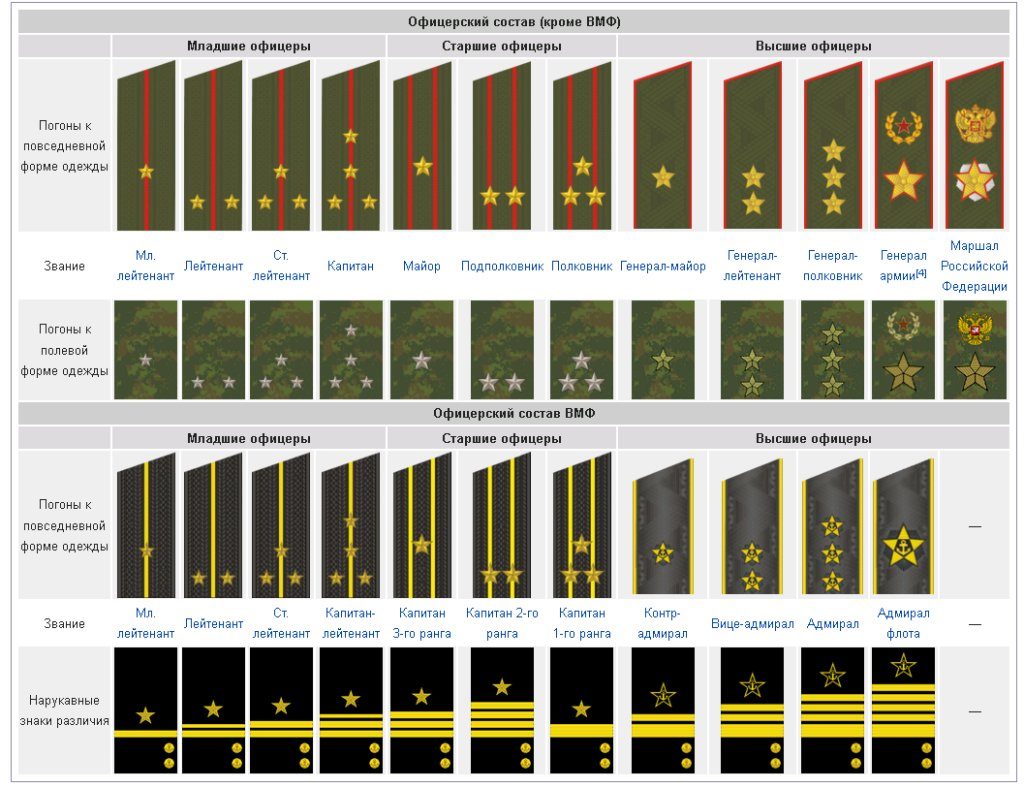 Воинские звания ВС РФ
Старший офицерский состав
Погоны  старшего офицерского состава
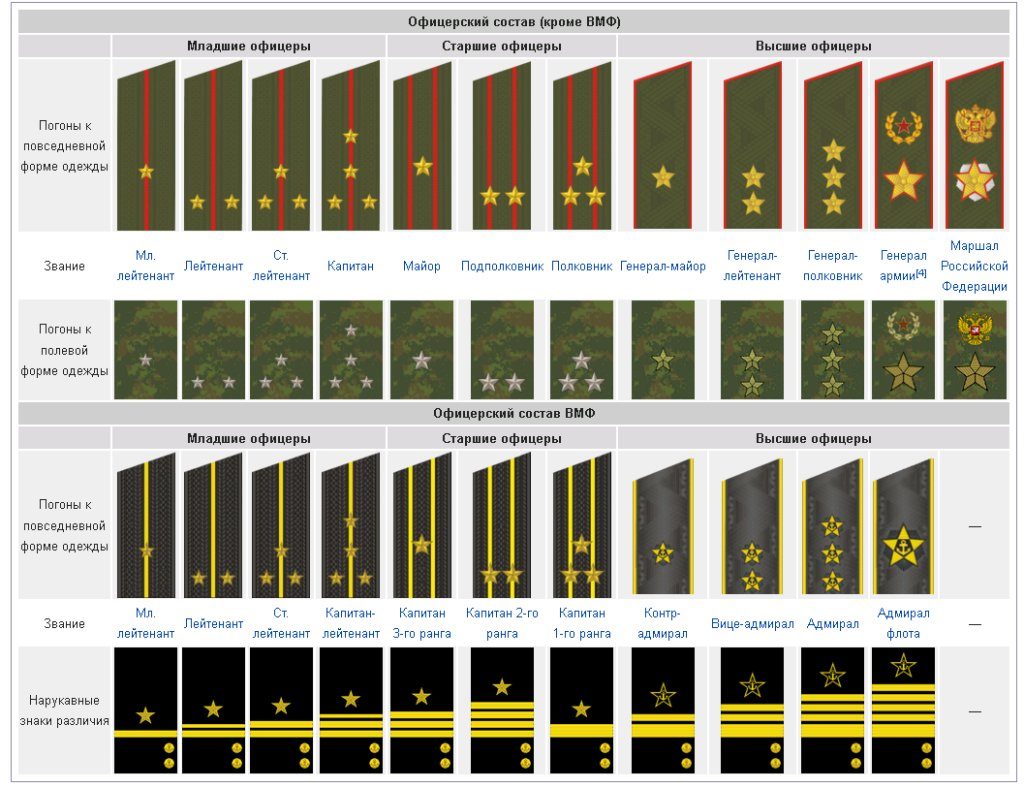 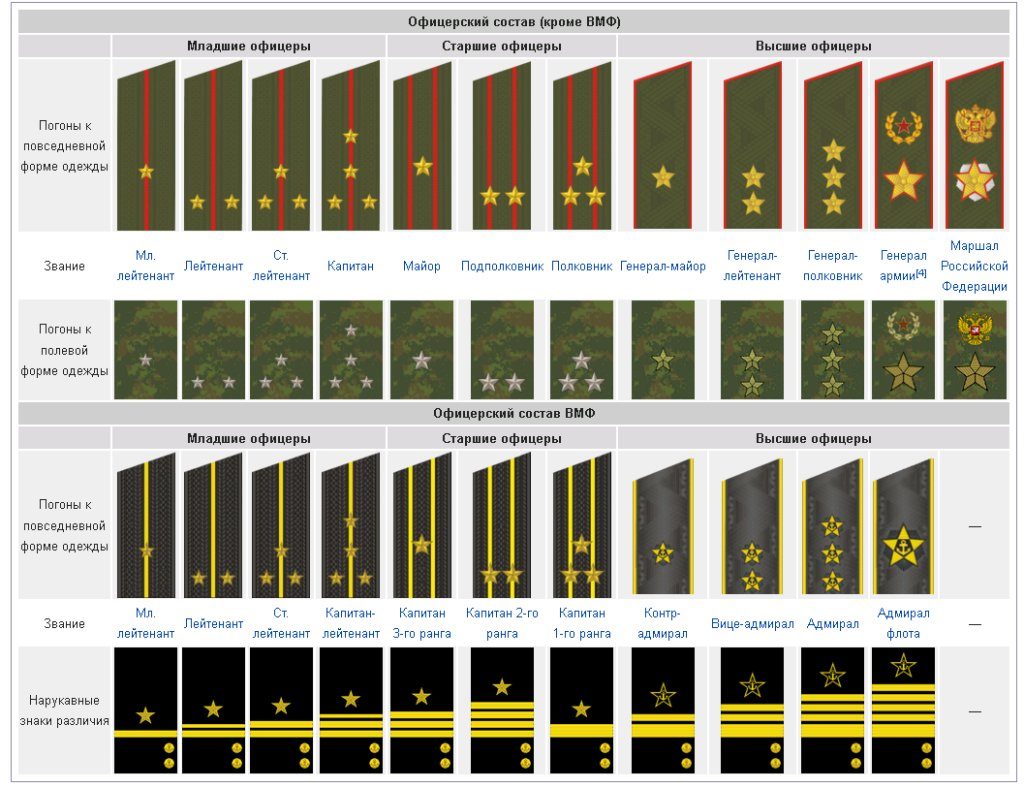 Воинские звания ВС РФ
Высший офицерский состав
Погоны  высшего офицерского состава
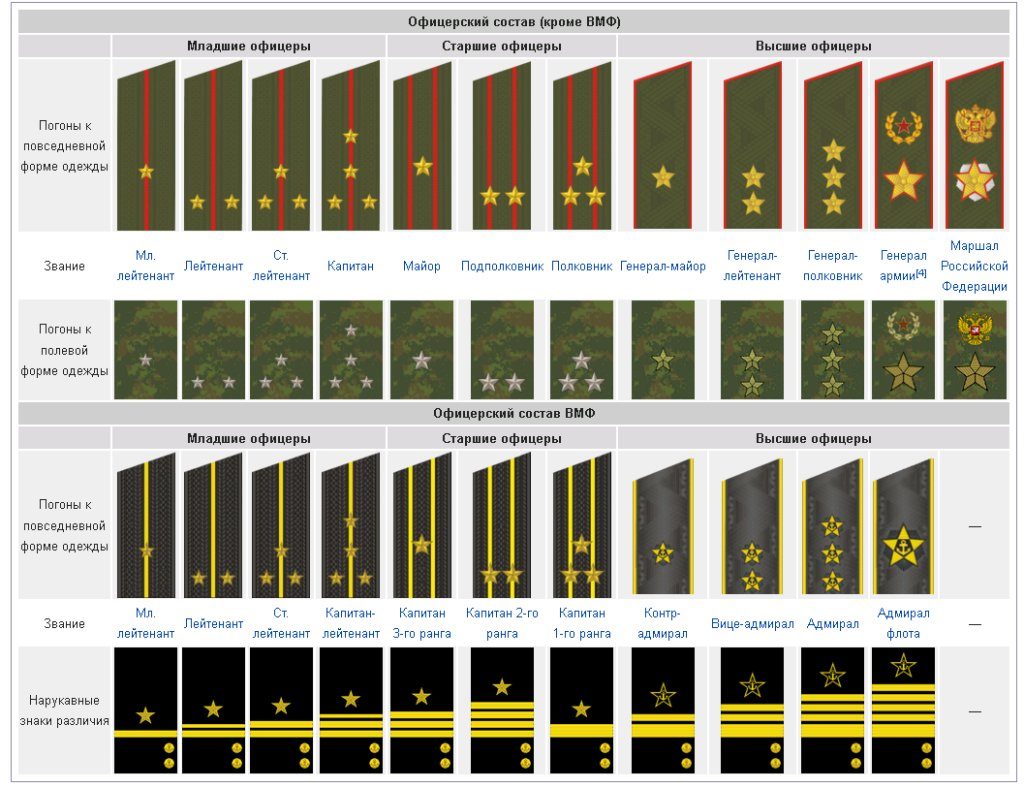 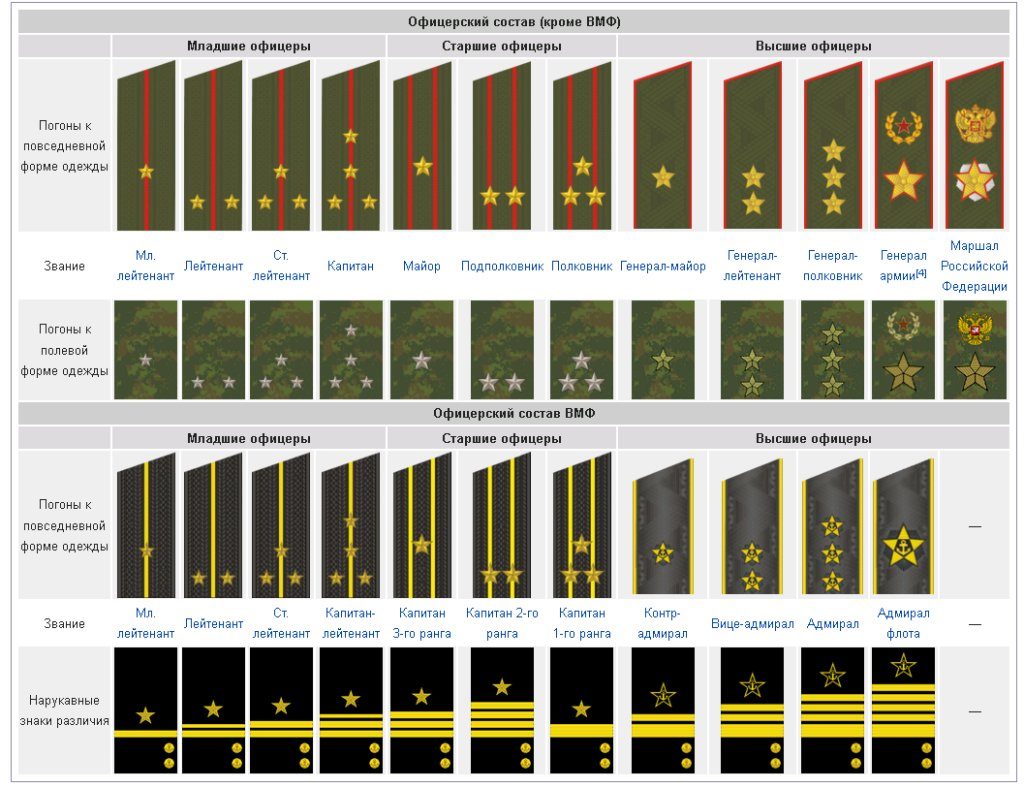 Использованные источники
http://vegchel.ru/?newsid=20546
https://how-to-all.com/
http://studopedia.org/11-9857.html
https://armata1.ru/zvaniya-v-armii-rossii/